UBND QUẬN LONG BIÊN
TRƯỜNG MẦM NON HOA MỘC LAN
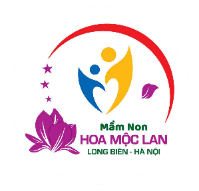 PHÁT TRIỂN NHẬN THỨC
Đề tài : So sánh, sắp xếp chiều cao của 3 đối tượng
Lứa tuổi : 4 – 5 tuổi
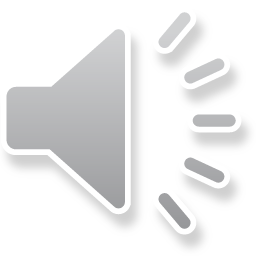 Hoạt động 1:Ôn so sánh chiều cao 2 đối tượng
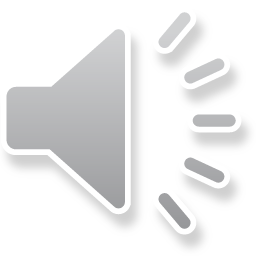 So sánh chiều cao nhóm 2 đối tượng
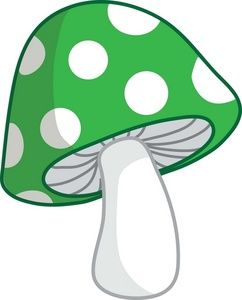 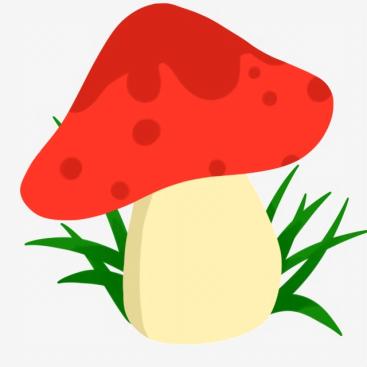 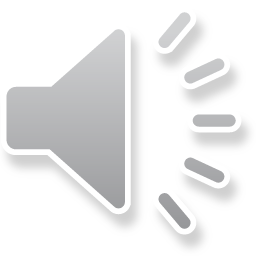 Hoạt động 2:
 so sánh chiều cao 3 đối tượng
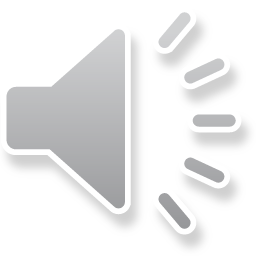 Gia đình bạn Lan gồm những thành thành viên nào ?
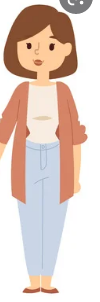 3
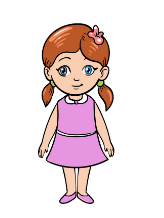 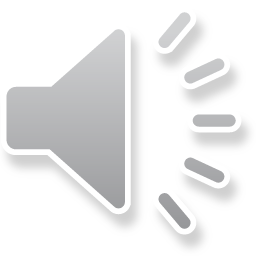 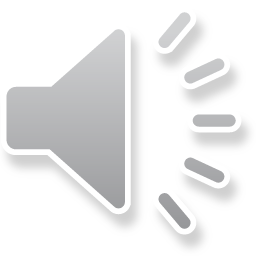 Các con có nhận xét gì về chiều cao của bố bạn Lan so với mẹ bạn ấy ?
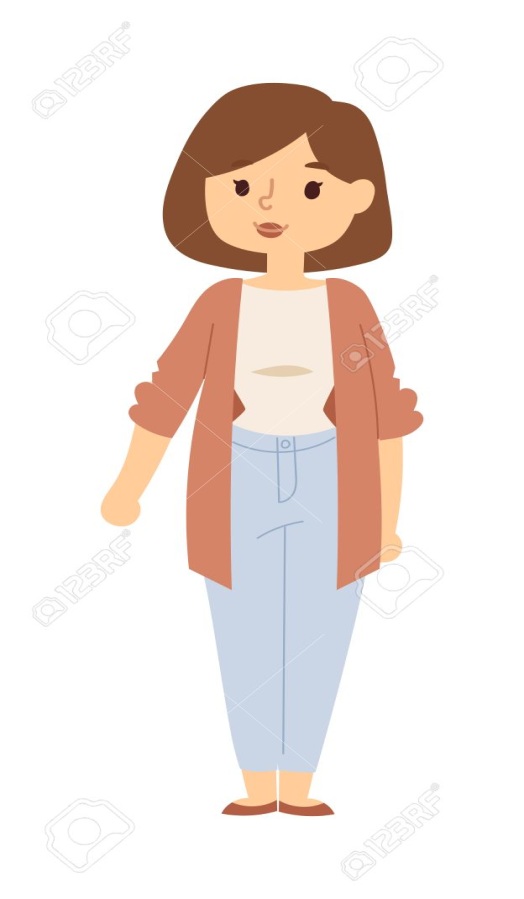 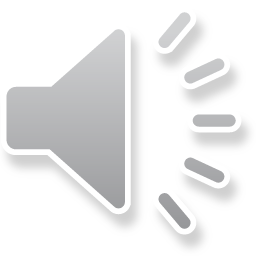 Các con có nhận xét gì về chiều cao của bố Lan so với Lan ?
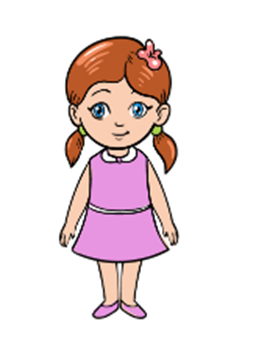 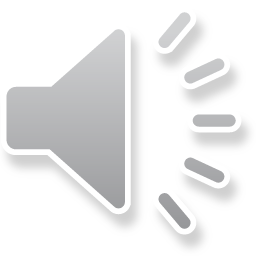 Trong gia đình Lan ai là người cao nhất?
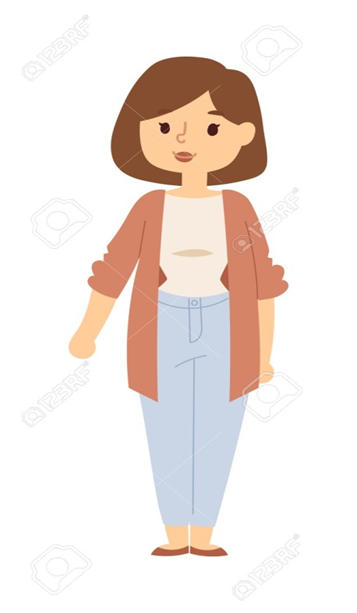 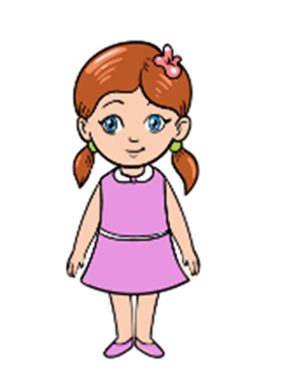 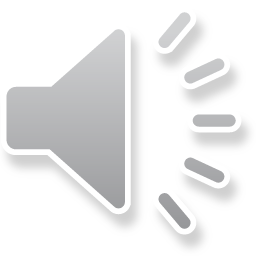 Chiều cao của bạn Lan như thế nào so với chiều cao của mẹ ?
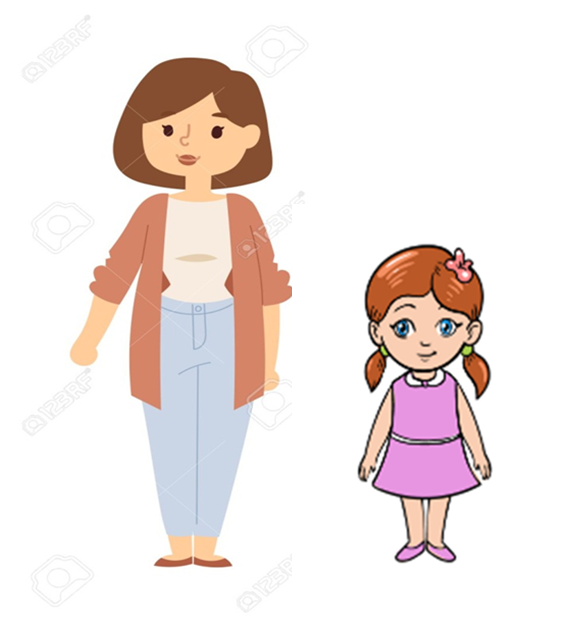 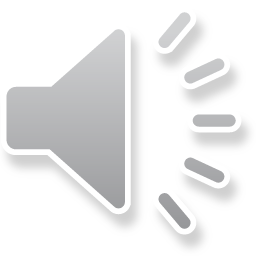 Các con có nhận xét gì về chiều cao của Lan so với bố Lan ?
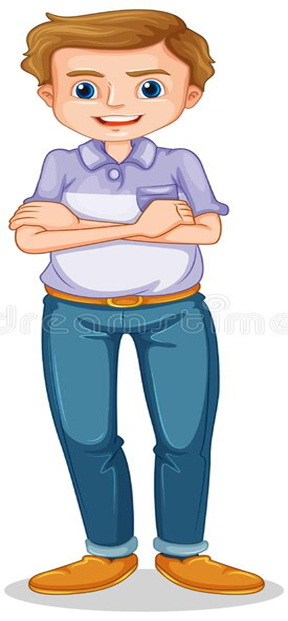 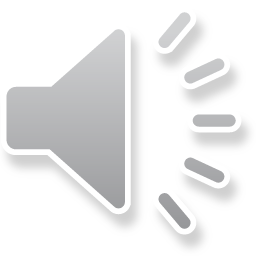 Trong gia đình Lan ai là người thấp nhất ?
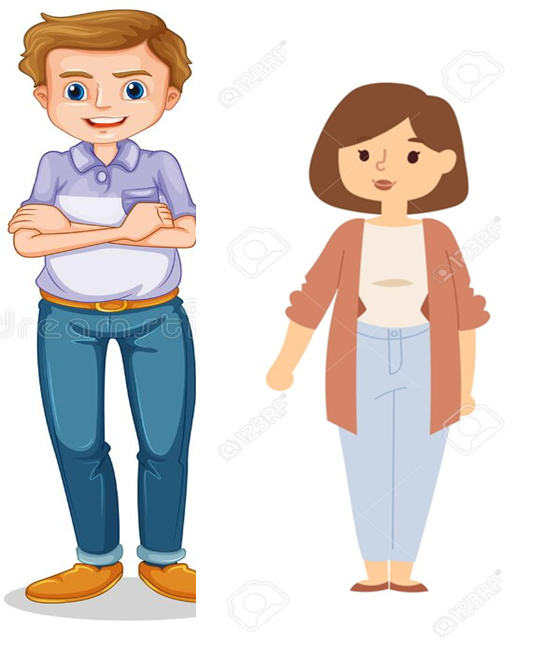 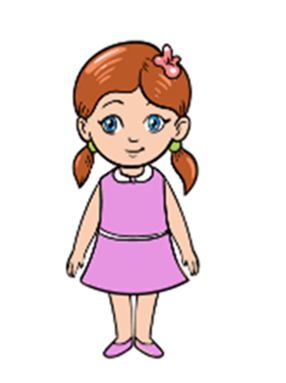 Chiều cao của mẹ Lan như thế nào so với bố Lan và Lan ?
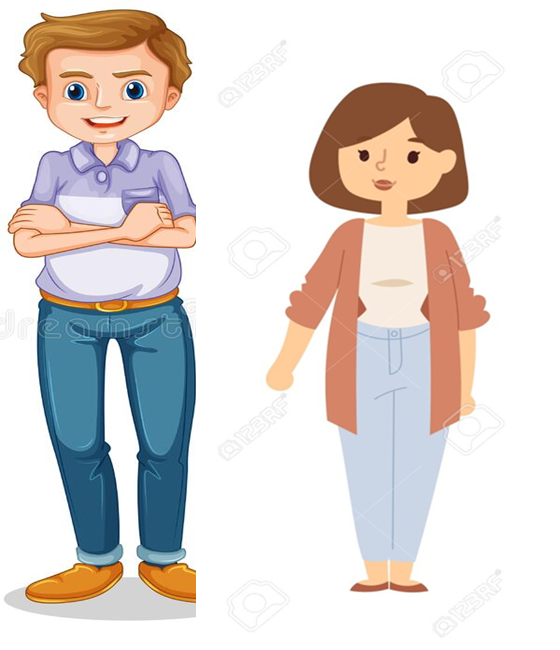 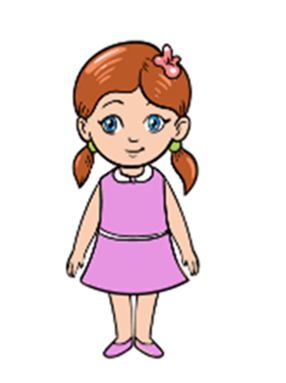 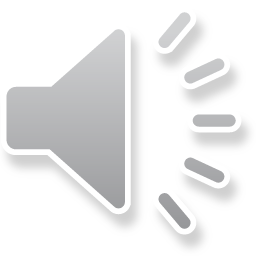 Các con hãy sắp xếp các thành viên trong gia đình Lan theo thứ tự từ cao đến thấp nhé?
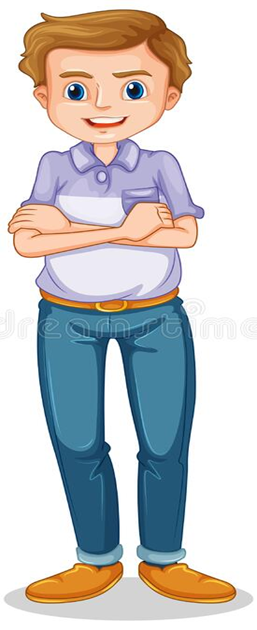 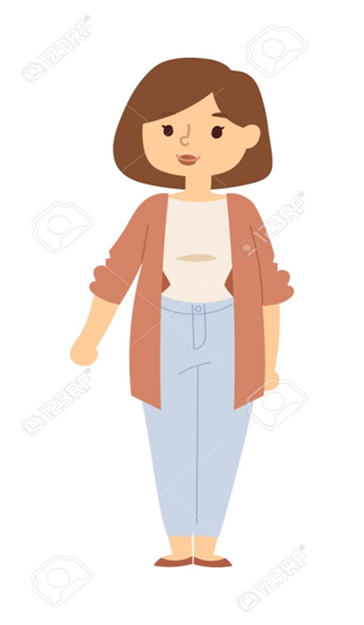 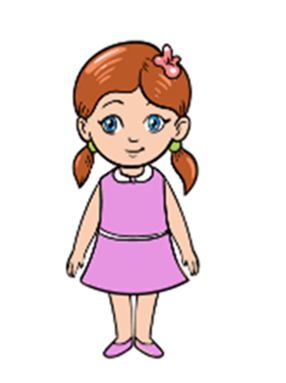 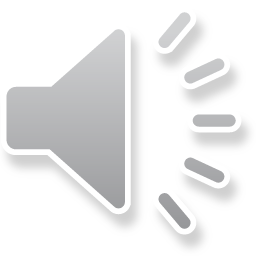 Các con hãy sắp xếp các thành viên trong gia đình Lan theo thứ tự từ thấp đến cao ?
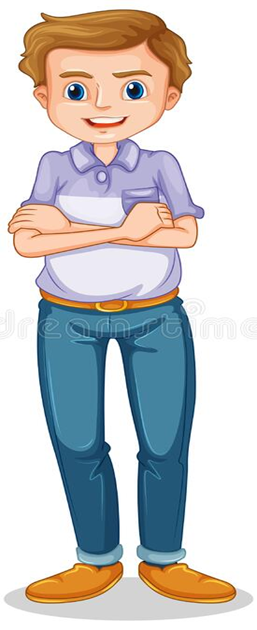 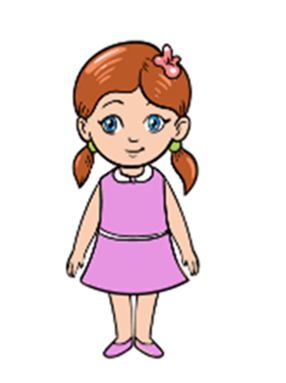 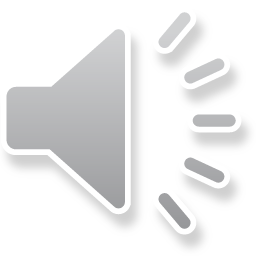 Trò chơi : Ai giỏi nhất
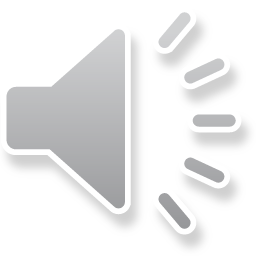 Sắp xếp các ngôi nhà từ trái qua phải theo thứ tự từ  thấp đến cao
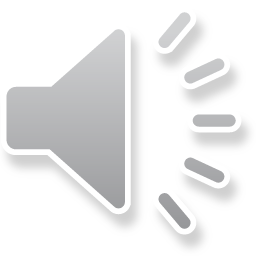 Sắp xếp các cây từ trái qua phải theo thứ tự từ cao đến thấp
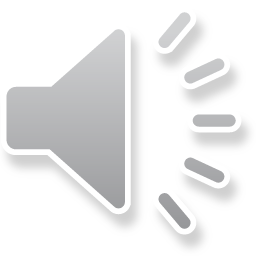 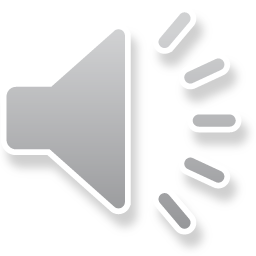